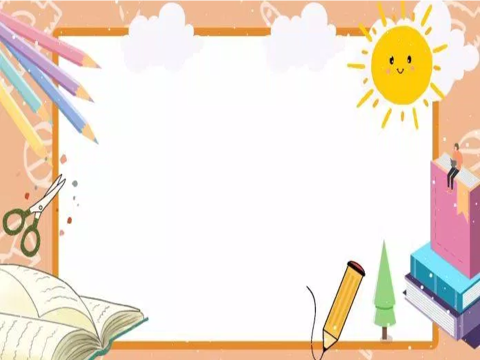 UBND HUYỆN TIÊN LÃNG
TRƯỜNG MẦM NON TIÊN THANH
HOẠT ĐỘNG PHÁT TRIỂN NGÔN NGỮ
Thơ “Mưa”
Lứa tuổi: Nhà trẻ (24 – 36 tuổi)
Giáo viên: Hoàng Thị Ái Phương
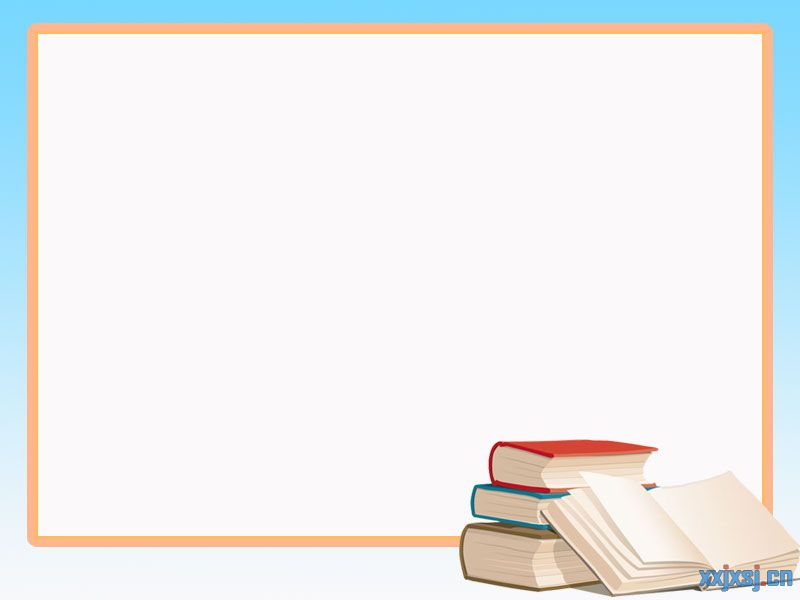 I. Mục đích, yêu cầu
Kiến thức:
- Trẻ nhớ tên bài thơ, hiểu nôi dung bài thơ đọc theo cô từ đầu đến hết bài thơ Mưa
 2. Kỹ năng:
 - Rèn cho trẻ  đọc to, rõ ràng, phát triển ngôn ngữ cho trẻ. 
 - Trẻ biết dùng ngôn ngữ của mình trả lời một số câu hỏi của cô
 3. Thái độ:
 - Trẻ hứng thú tham gia hoạt động. Giáo dục trẻ không vứt rác bừa bãi vào ao hồ, sông suối để bảo vệ nguồn nước.
II. Chuẩn bị
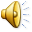 - Tranh nội dung bài thơ “ Mưa 
- Nhạc bài hát Hạt mưa và em bé 
- Video có nội dung bài thơ
- Chai nước
1.Ổn định, gây hứng thú
- Cô cùng trẻ chơi “ Giấu tay”
+ Tay chúng mình có gì không? Tay cô có gì đây?
+ Bên trong chai có gì? ( nước )
- Cô khái quát  và giới thiệu bài thơ “Mưa” TG: Lê Lâm
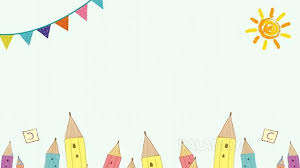 2.Cô đọc thơ cho trẻ nghe

Cô đọc lần 1: Kết hợp cử chỉ, điệu bộ
Cô đọc thơ lần 2:
 kết hợp tranh minh họa
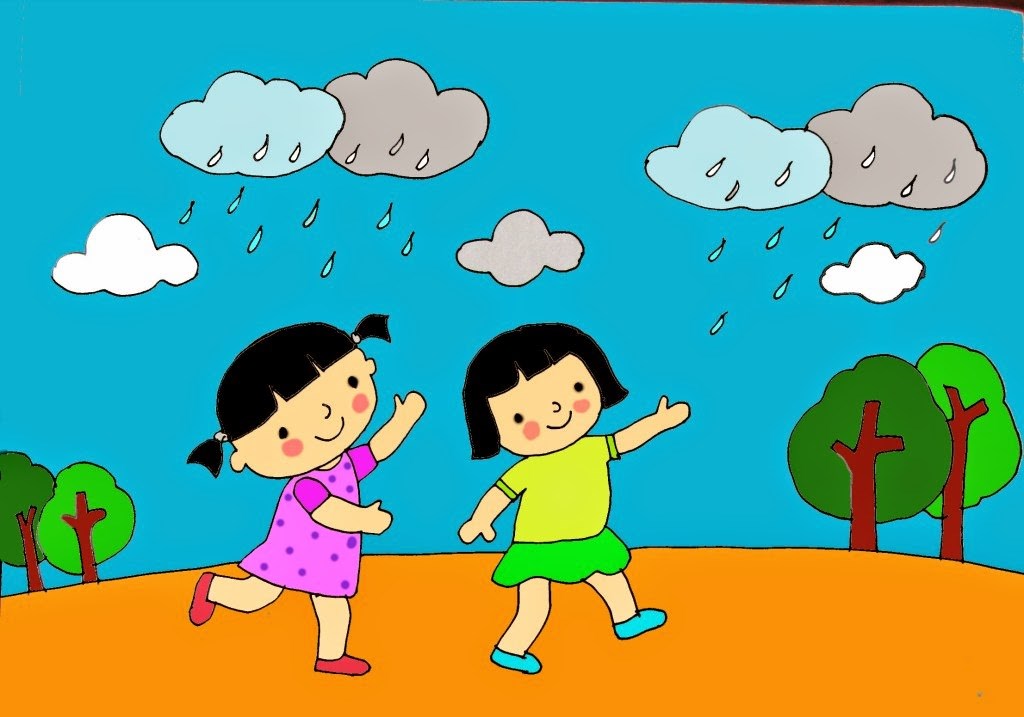 Mưa ở trên trời      Mưa rơi xuống đất        Vừa ngồi trong nướcĐã nhào ra sân         Mưa không có chân Ở đâu cũng đến
Đàm thoại, trích dẫn nội dung bài thơ
Mời cả lớp đọc 1- 2 lần
 Tổ, nhóm cá nhân đọc thơ
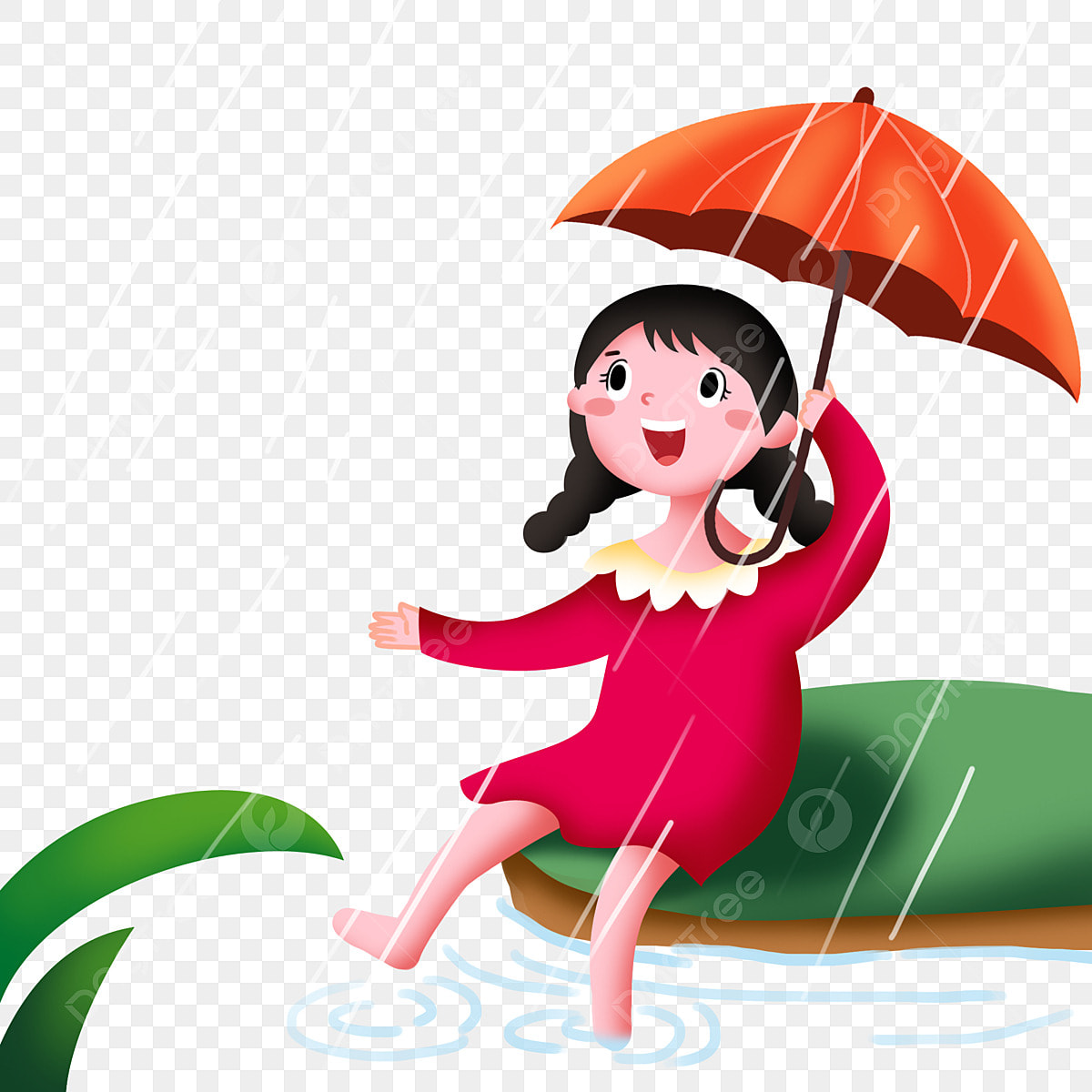 - Cô đọc thơ lần 3 kết hợp video có nội dung bài thơ
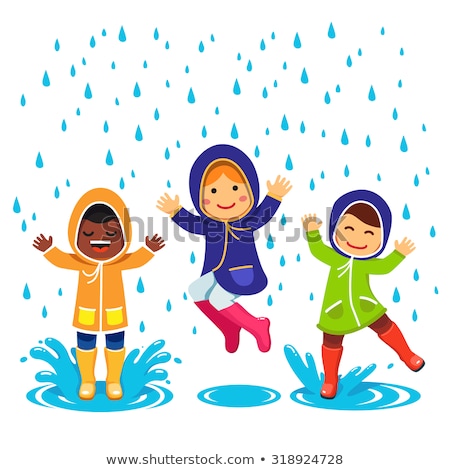 3. Cho trẻ vận động theo bài hát 
“ Hạt mưa và em bé”
Cô cho vừa đi vừa hát làm vận động theo nhịp bài hát 
“ Hạt mưa và em bé”- Cô nhận xét, tuyên dương.
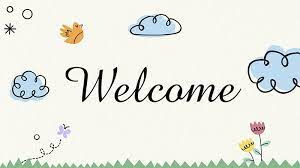 KẾT THÚC
Hẹn gặp lại các con trong những bài học tiếp theo.